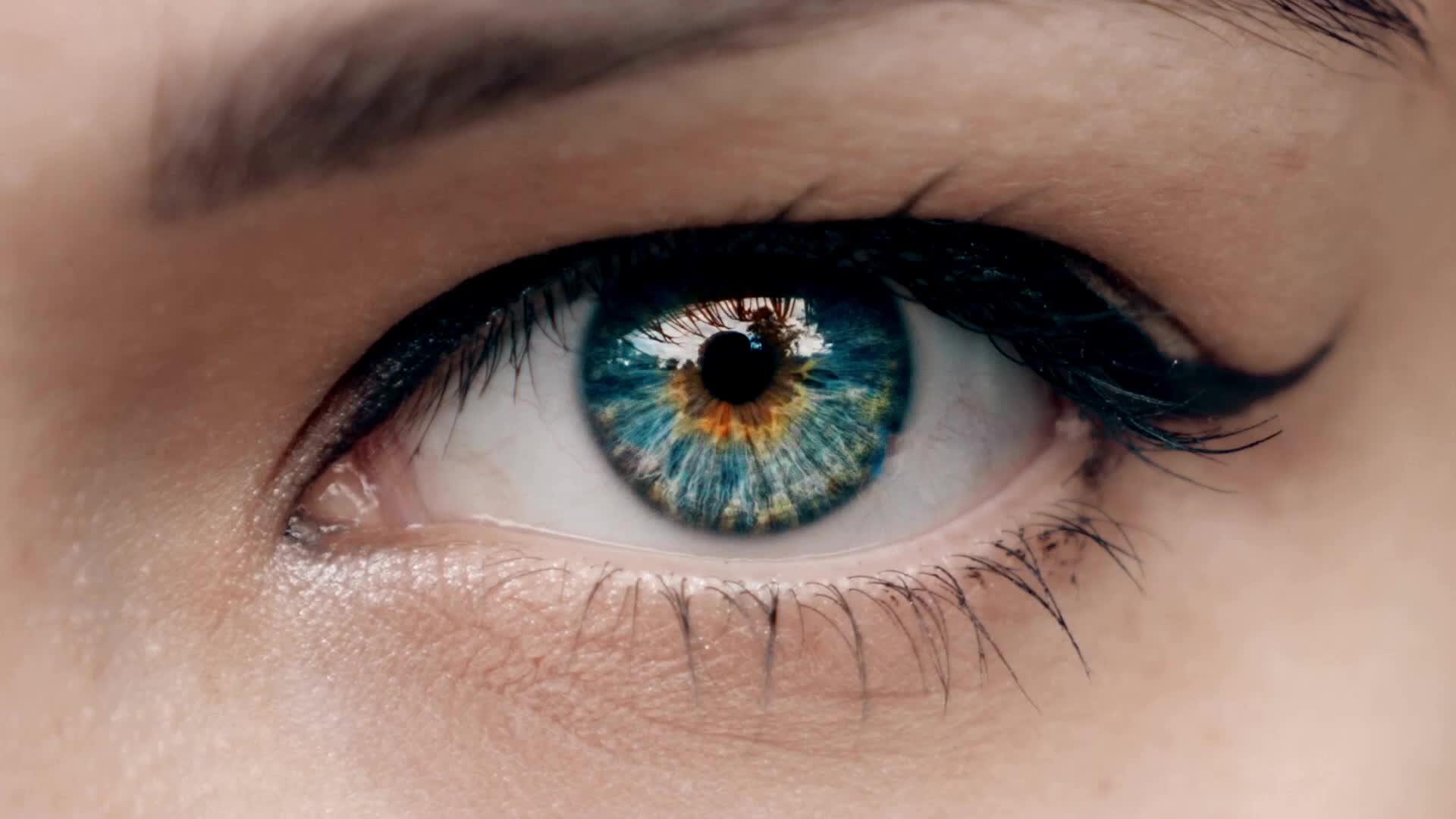 EYE CASUALTY REFERRALSMAKING AN EYE CASUALTY REFERRAL
OPTICAL PRACTICE INFORMATION PACK
PART TWO
MAKING AN EYE CASUALTY REFERRAL
Please follow the current process to create a referral. At the point where the pathway needs to be chosen:
Click on Eye Casualty – then choose either
Lincoln
Or
Boston

This will open the Eye Casualty Referral Form.
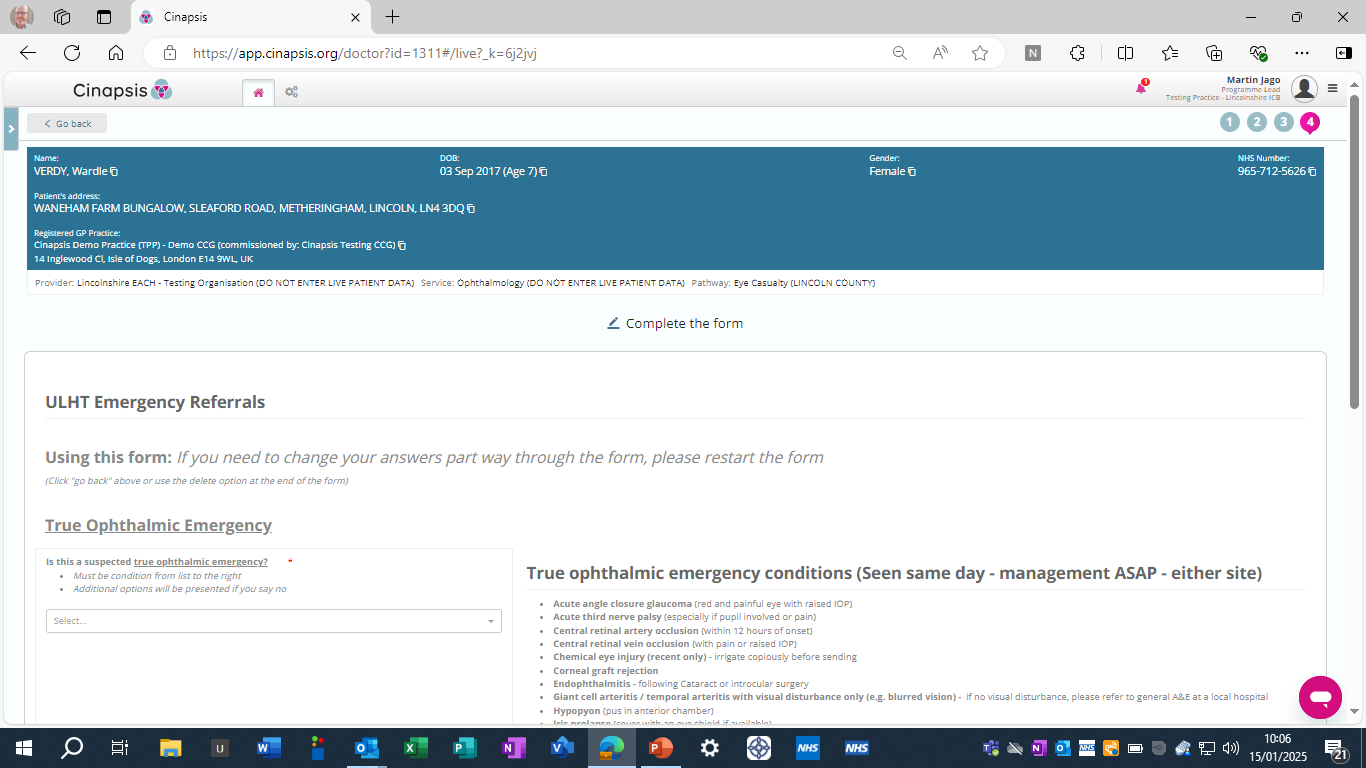 CHECK IF THE PRIORITY IS A TRUE OPHTHALMIC REFERRAL / SUSPECTED EMERGENCY REFERRAL / OPHTHALMIC EMERGENCY
CLICK ON SELECT
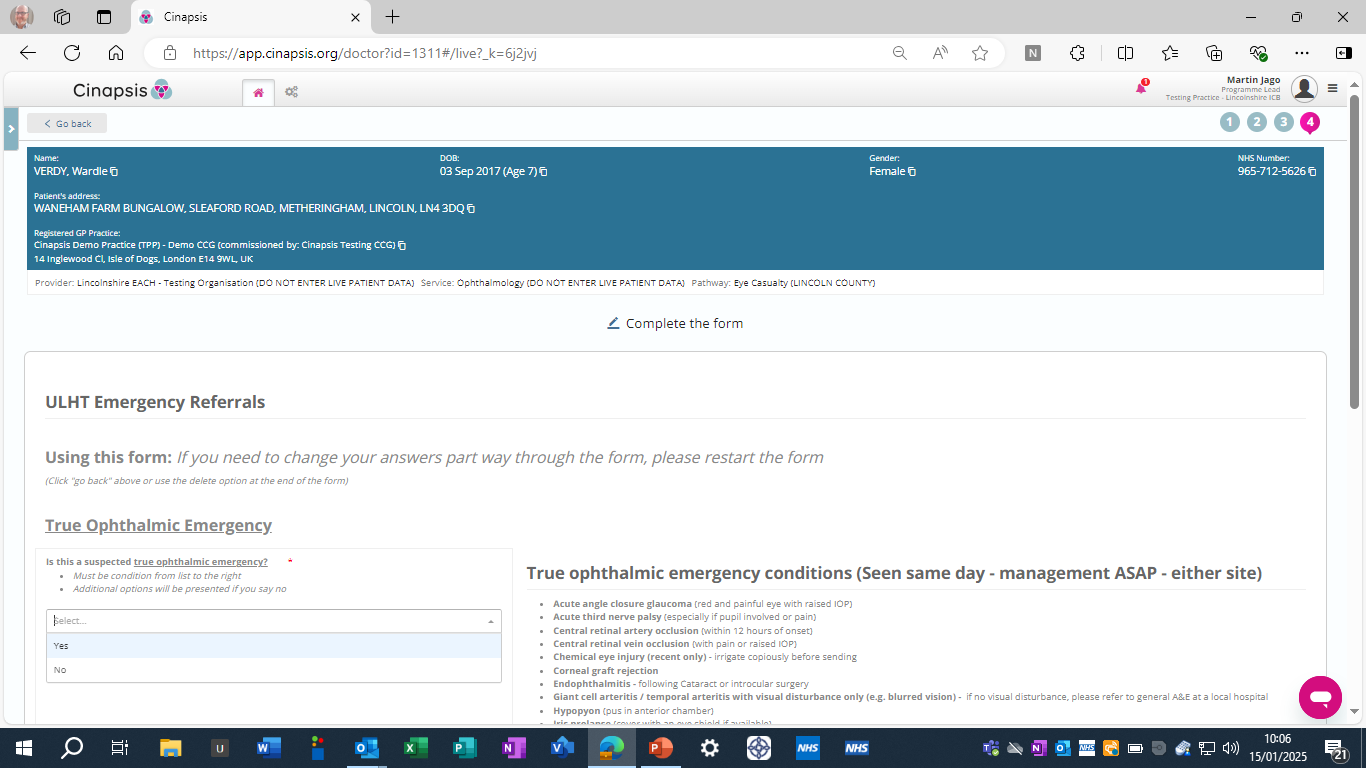 PLEASE CHOOSE YES OR NO: 
YES - WILL OPEN THE REFERRAL FOR FURTHER INFORMATION  
NO – WILL MOVE REFERRAL TO NEXT PRIORITY GROUP
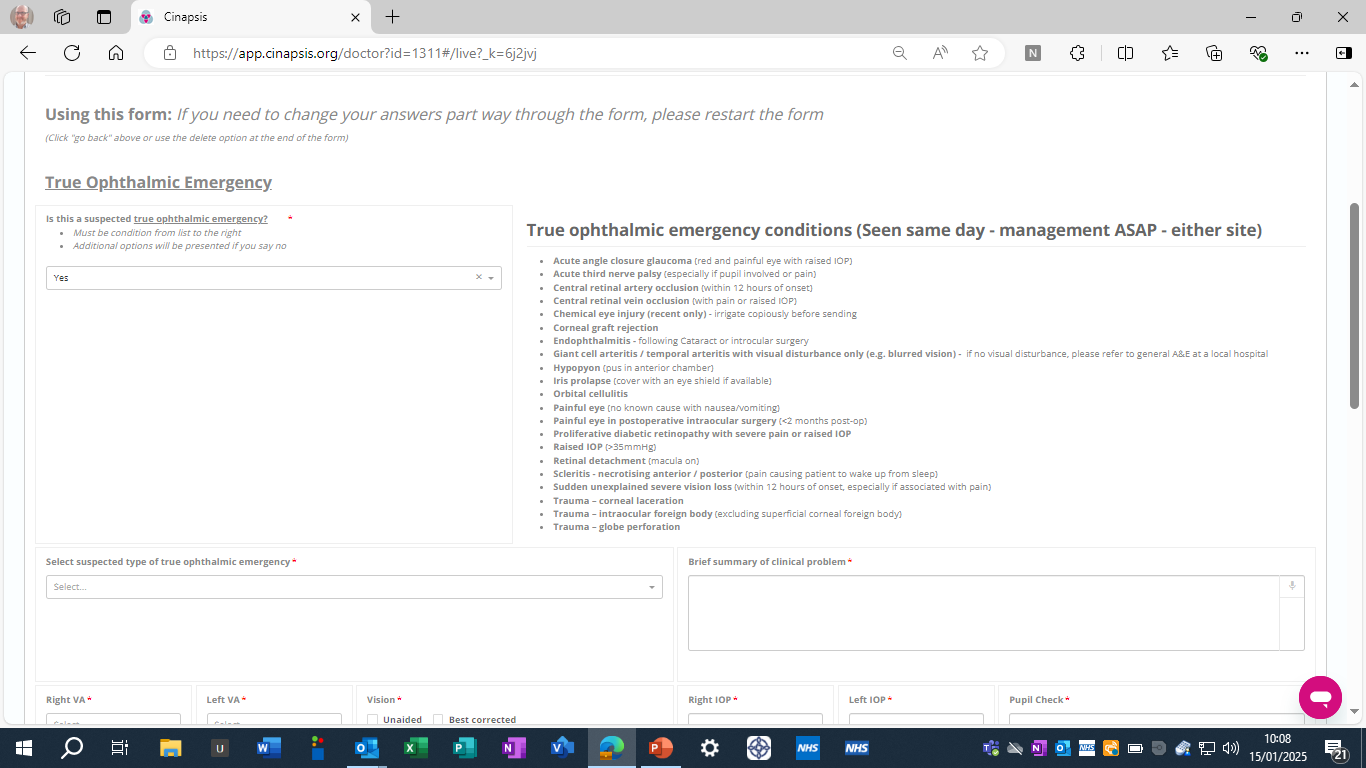 CLICK ON SELECT
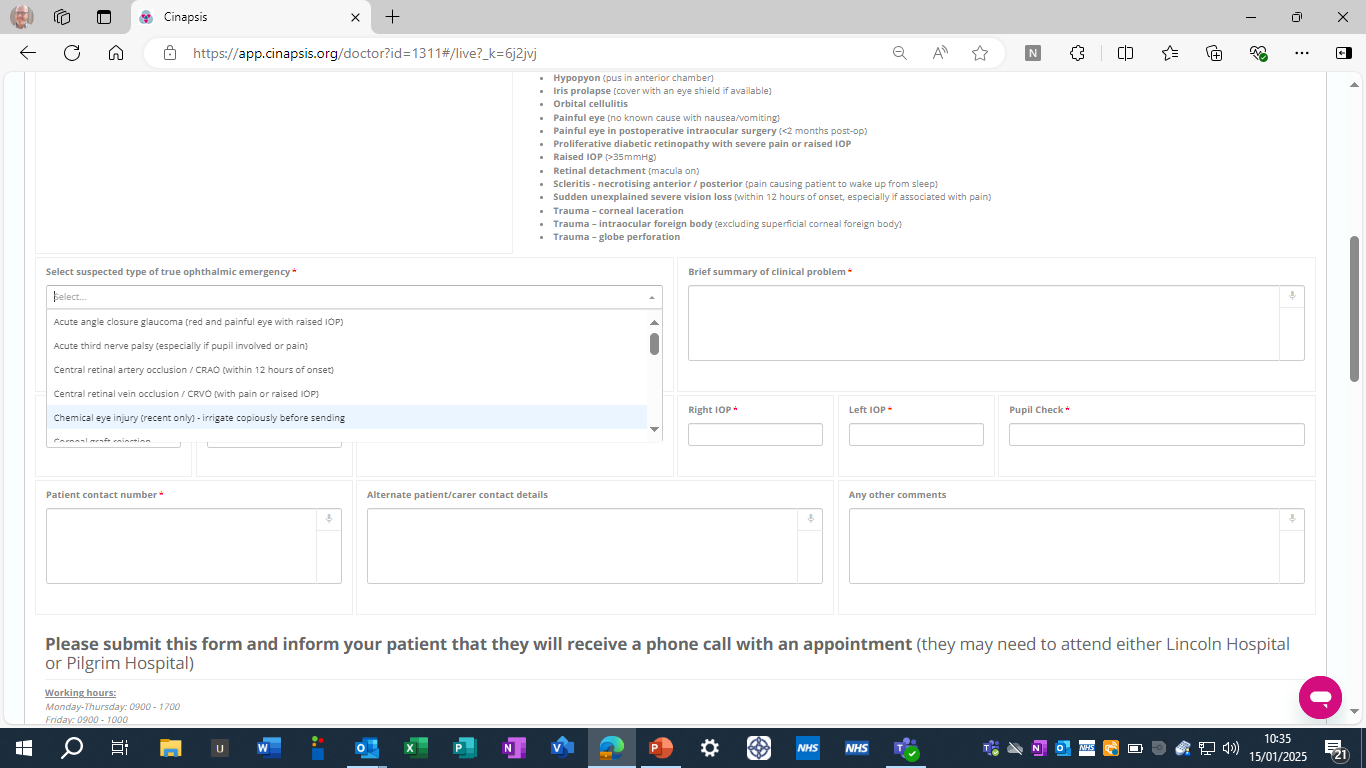 SELECT THE CONDITION BEING REFERRED
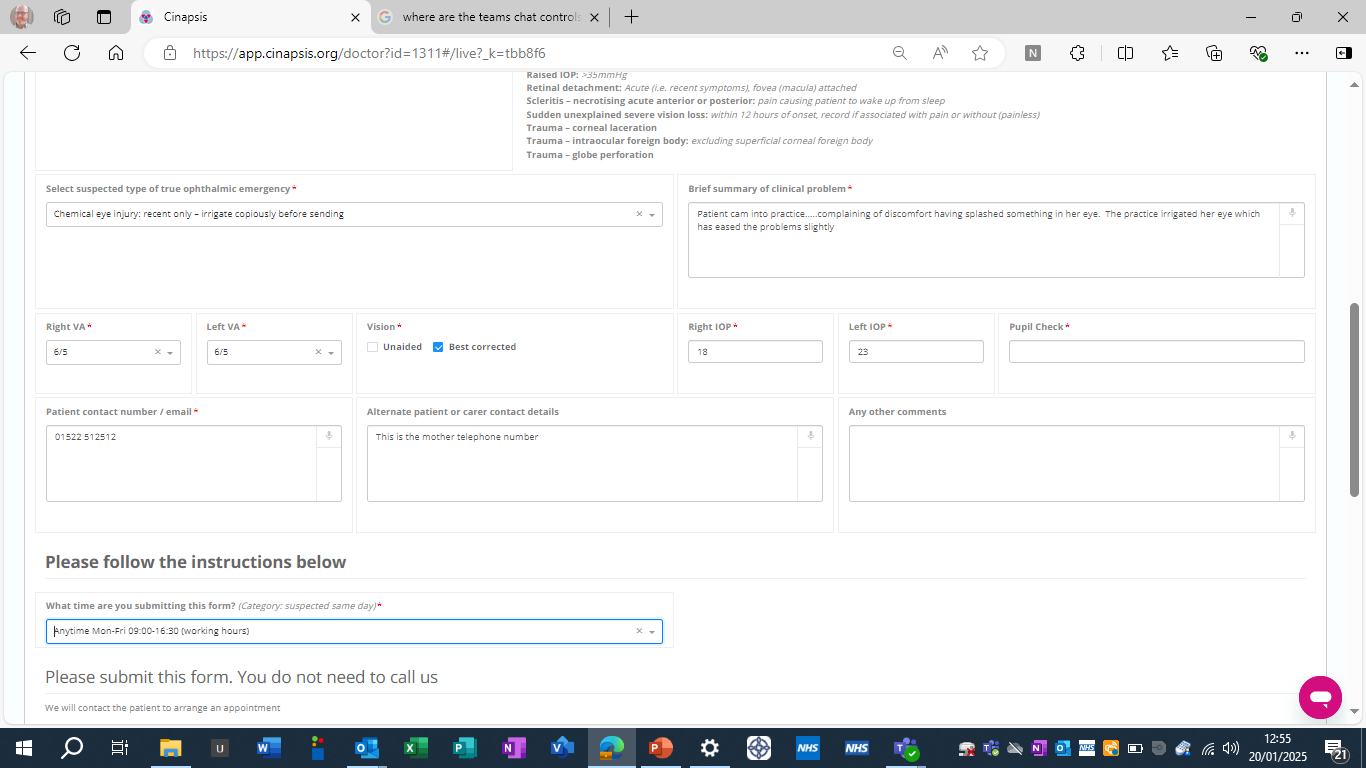 PLEASE COMPLETE ALL MANDATORY DATA FIELDS
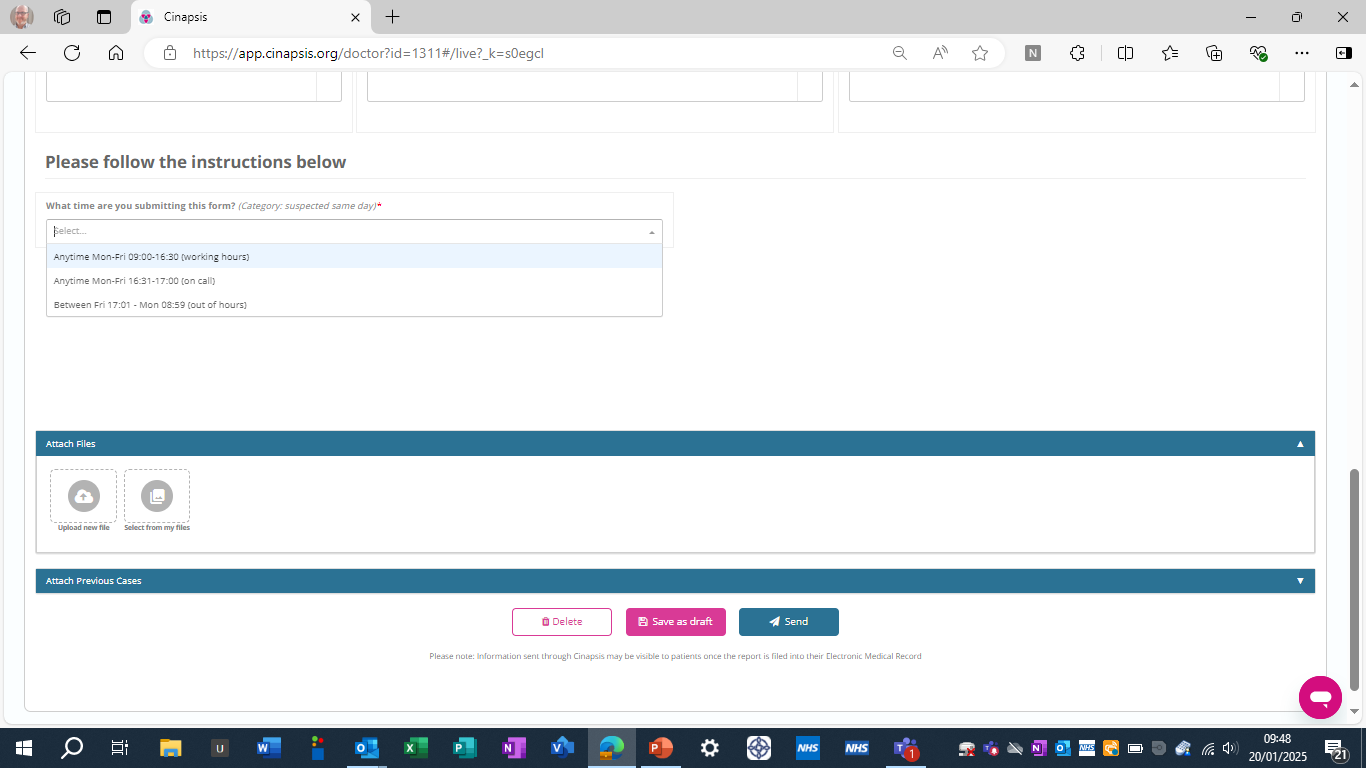 CLICK THE OPTIONS ARROW AND CHOOSE THE TIME YOU ARE MAKING THE REFERRAL
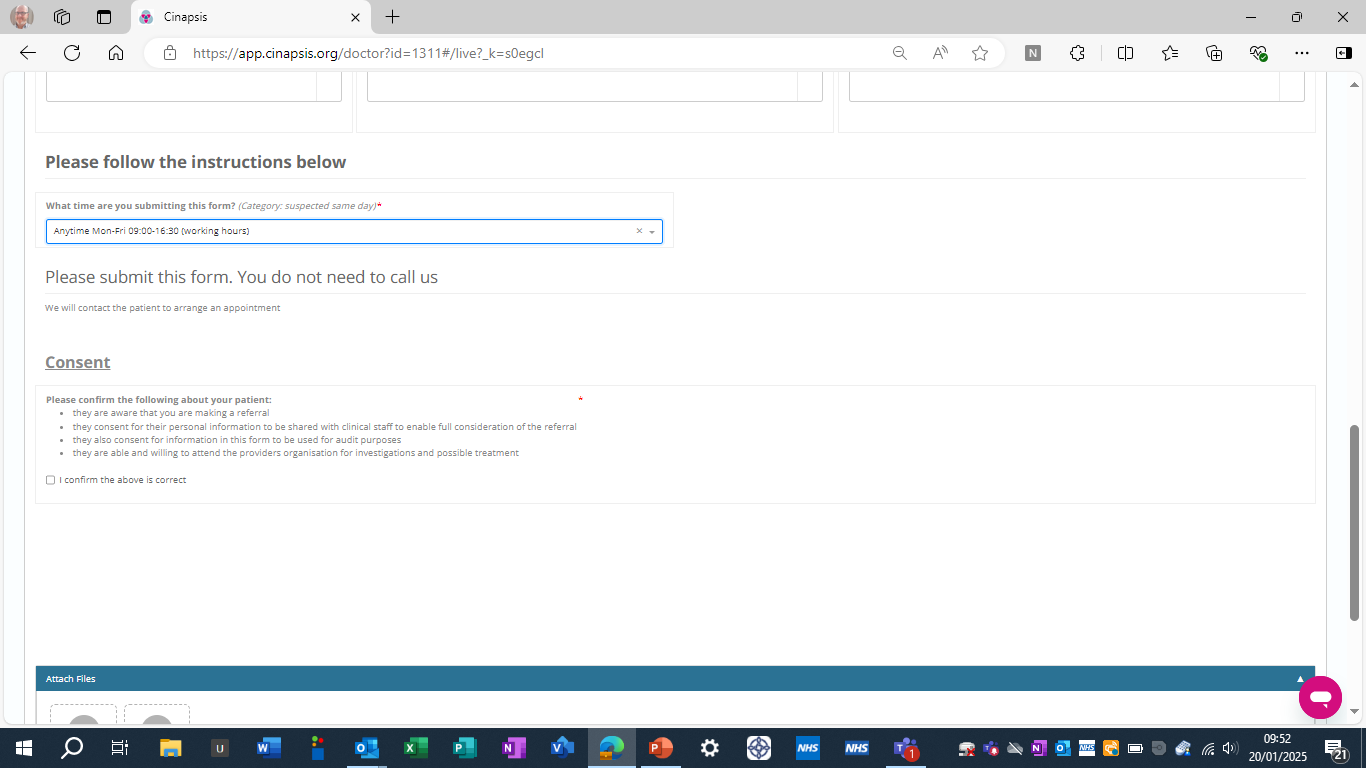 IF DURING EYE CASUALTY WORKING HOURS – YOU DO NOT NEED TO CALL
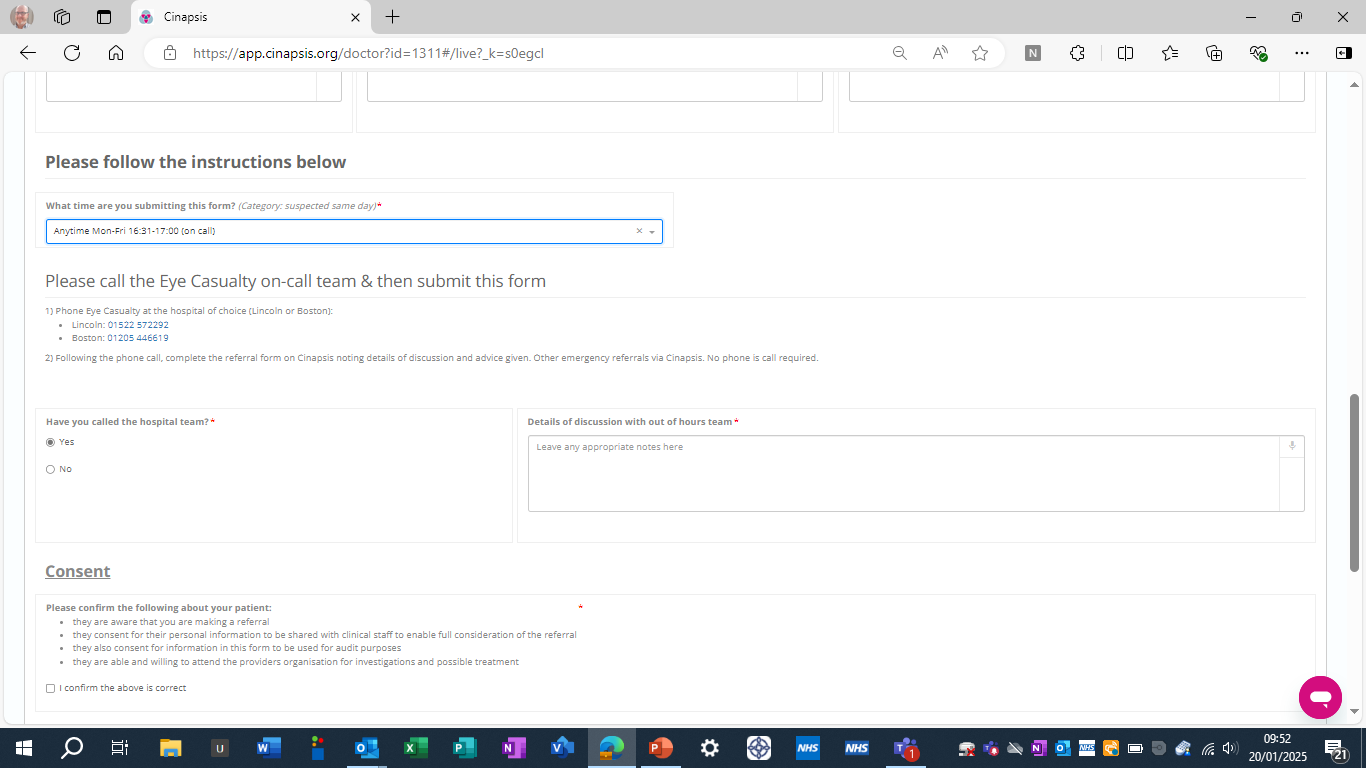 IF BETWEEN 1630 & 1700 PLEASE CALL EYE CASUALTY DIRECT
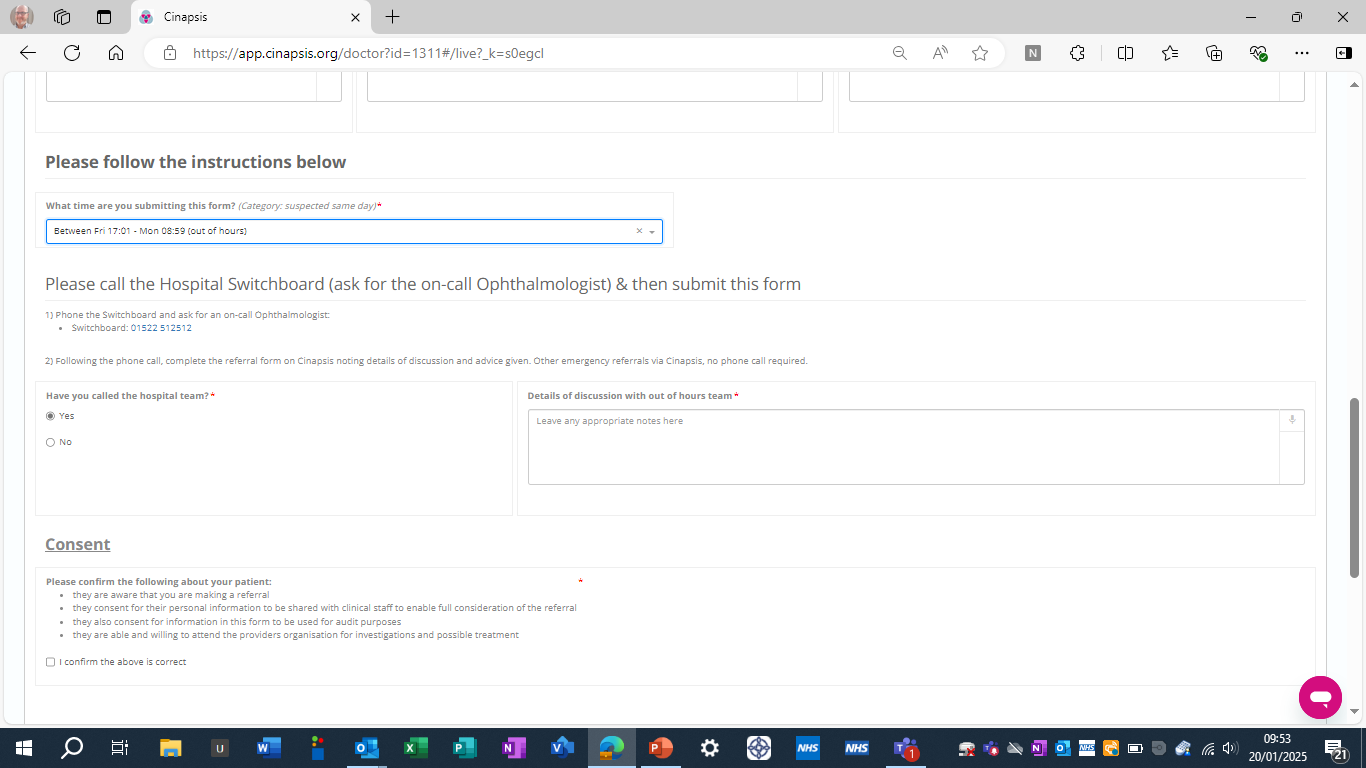 IF AFTER 1700 AND AT WEEKENDS PLEASE CALL OUT OF HOURS ON CALL VIA THE HOSPITAL SWITCHBOARD
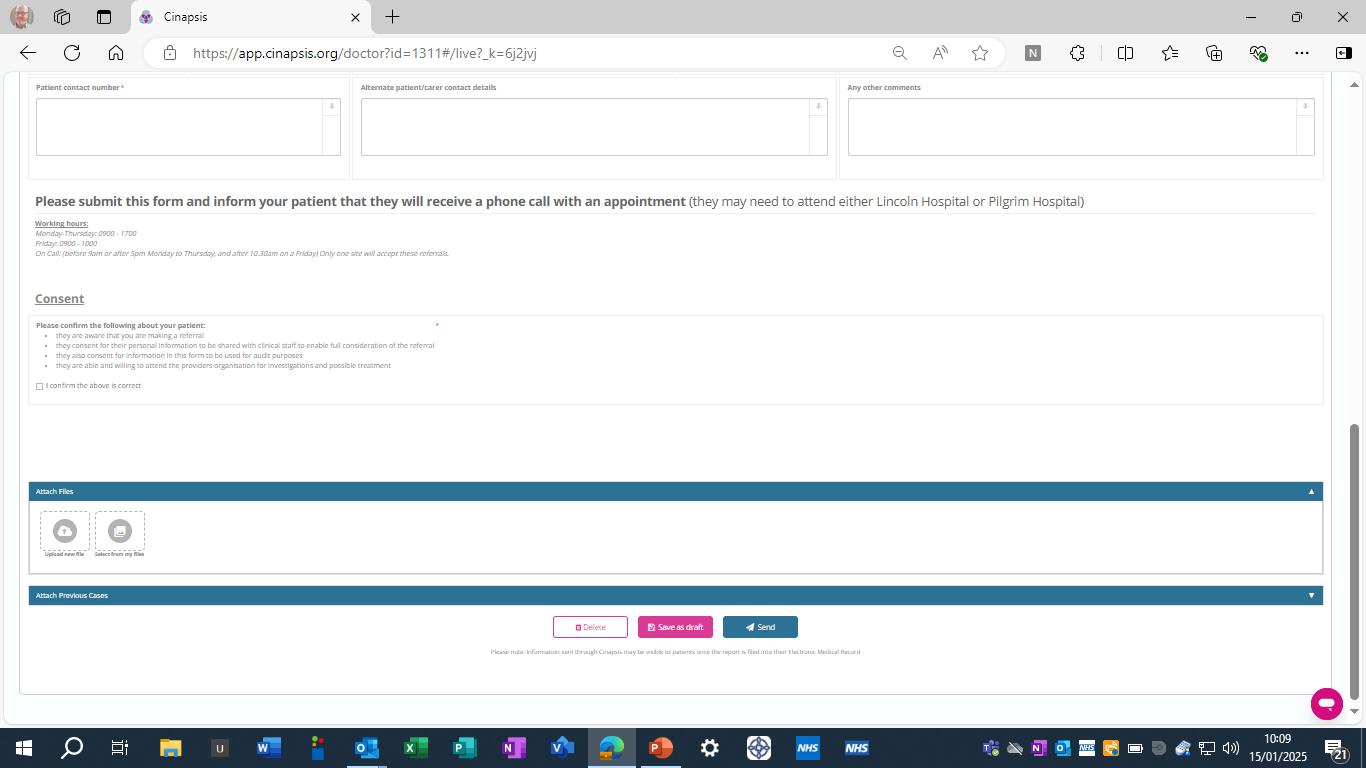 COMPLETE THE REFERRAL – PLEASE TICK CONSENT
ADD ANY IMAGES
COMPLETE REFERRAL BY CLICKING “SEND”
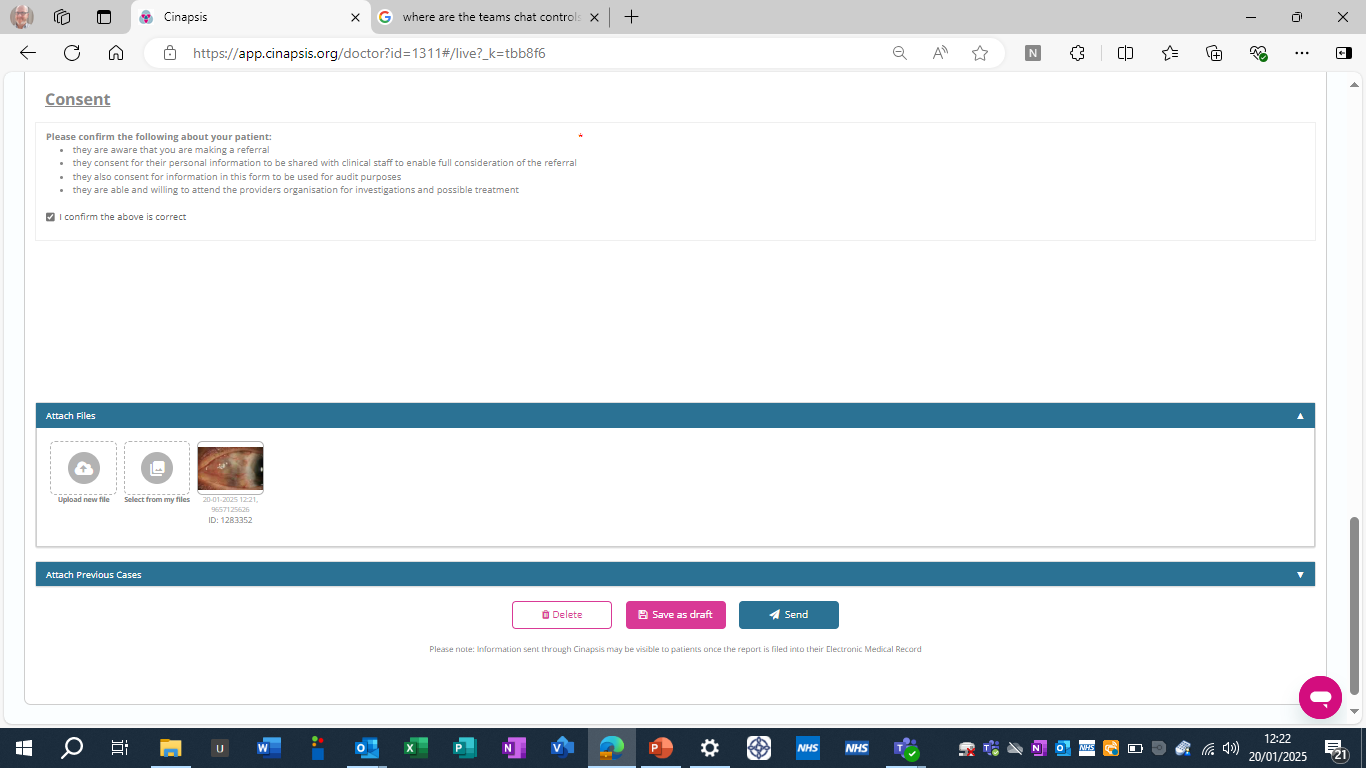 PATIENT CONSENT
ADD ANY IMAGES
TO COMPLETE REFERRAL – CLICK SEND